Alur Pengajuan Permohonan Pencatatan Ciptaan
Menurut: http://www.dgip.go.id/hak-cipta
Berlaku mulai 1 Agustus 2012

Alur ini merupakan tahapan yang harus dilalui oleh pemohon hingga memperoleh bukti/tanda bukti mengajukan permohonan pencatatan ciptaan.
URL : http://www.dgip.go.id/hak-cipta
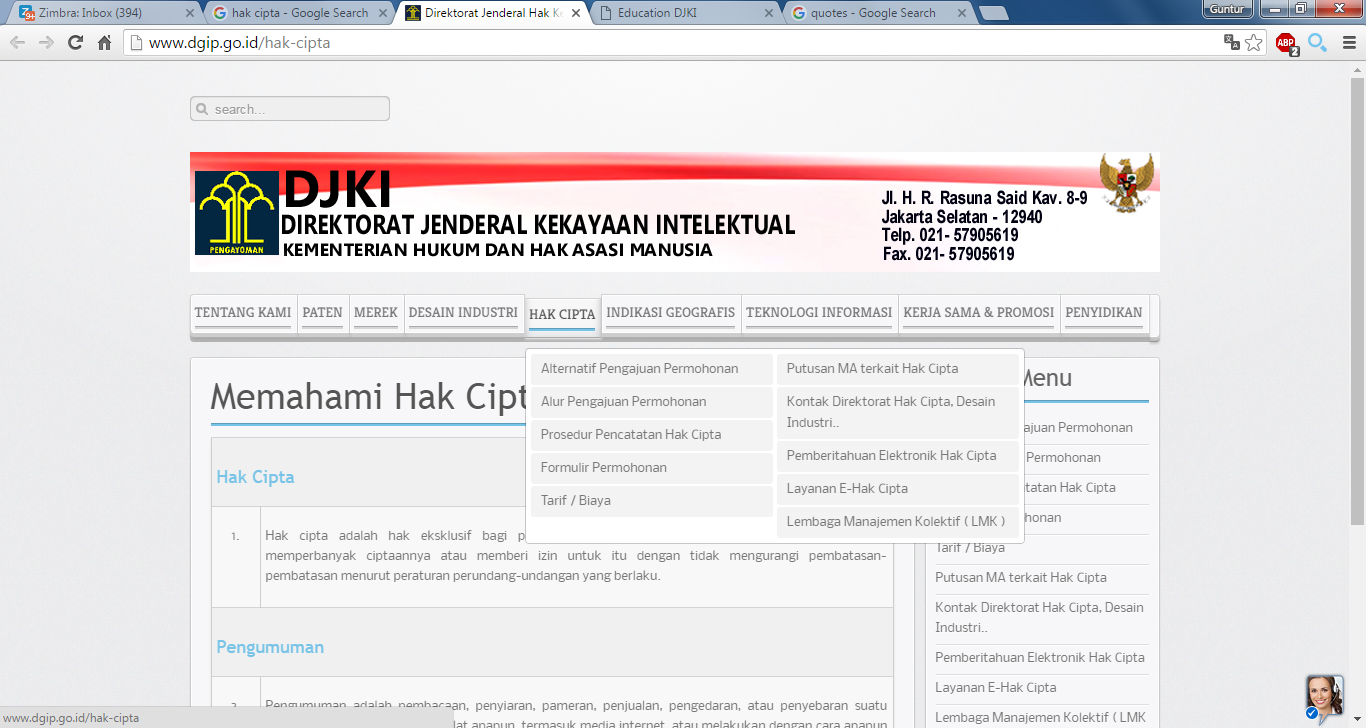 Alur Pengajuan Permohonan Pencatatan Ciptaan
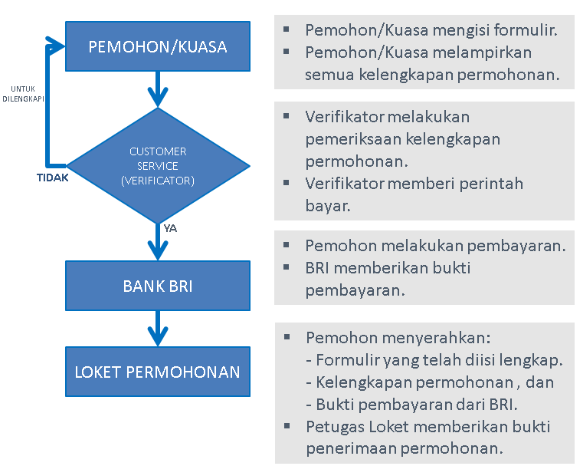 Alur Pengajuan Permohonan Pencatatan Ciptaan
Bukti/tanda telah mengajukan permohonan, bukan merupakan Sertifikat pencatatan ciptaan. 

Setelah tahapan ini, akan diproses lebih lanjut sesuai dengan ketentuan yang berlaku dalam peraturan perundang-undangan masing-masing rezim HKI hingga dengan dikeluarkannya keputusan akhir. 
(Lihat prosedur Pencatatan Hak Cipta) 
url : http://www.dgip.go.id/hak-cipta/prosedur-pencatatan-hak-cipta
Prosedur Pencatatan Hak Cipta
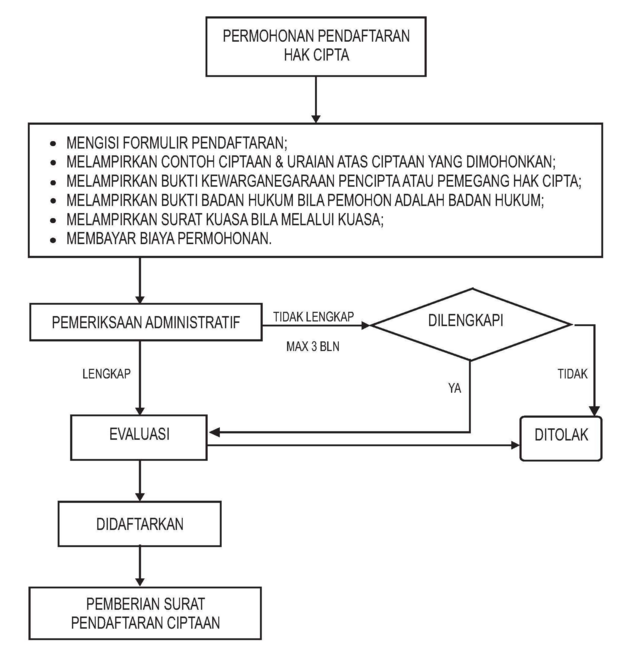 Formulir PendaftaranHKI
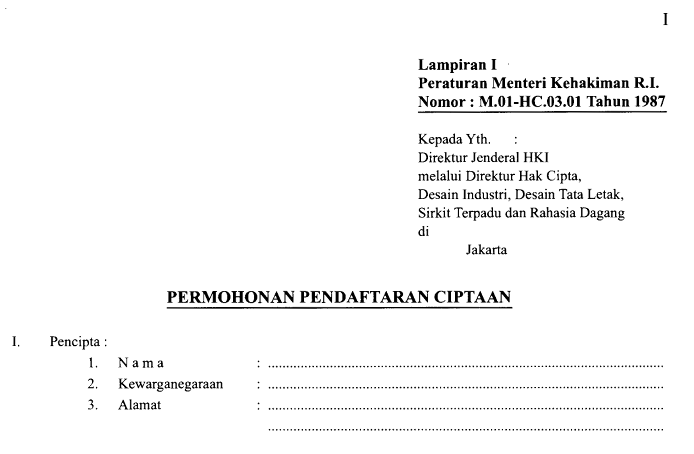 Formulir PendaftaranHKI
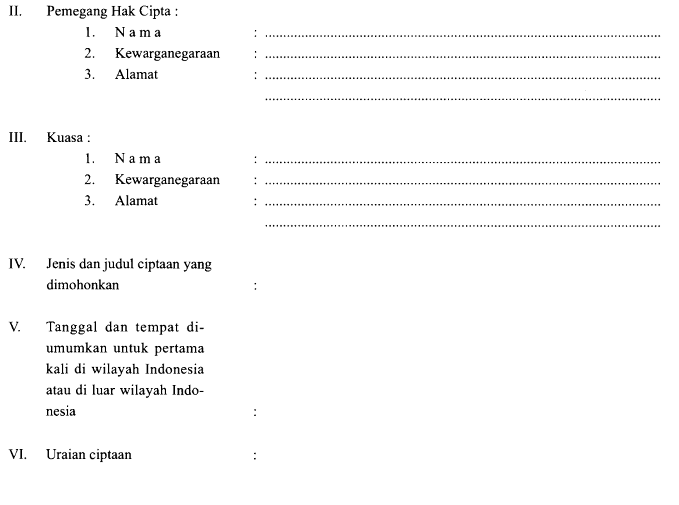 Formulir PendaftaranHKI
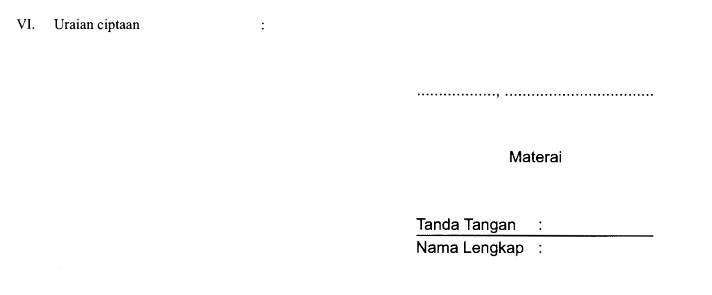 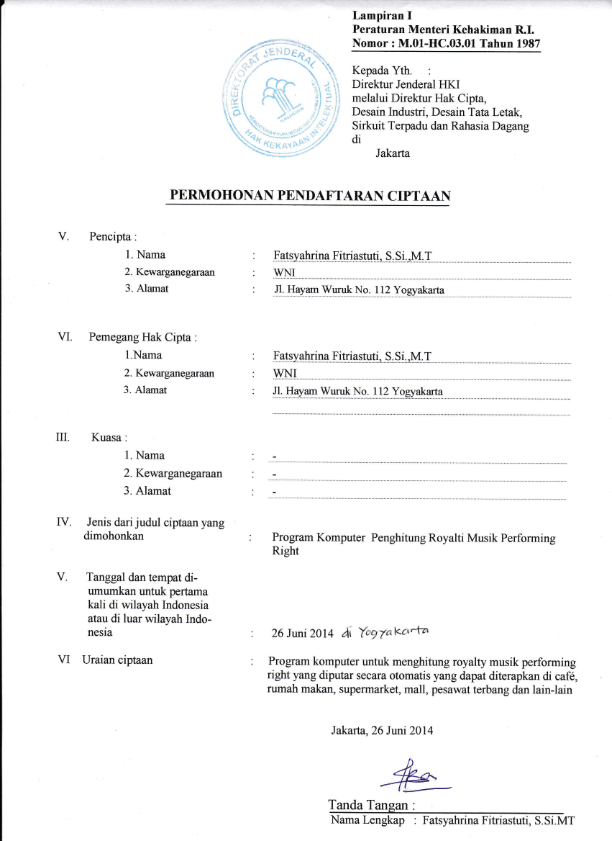 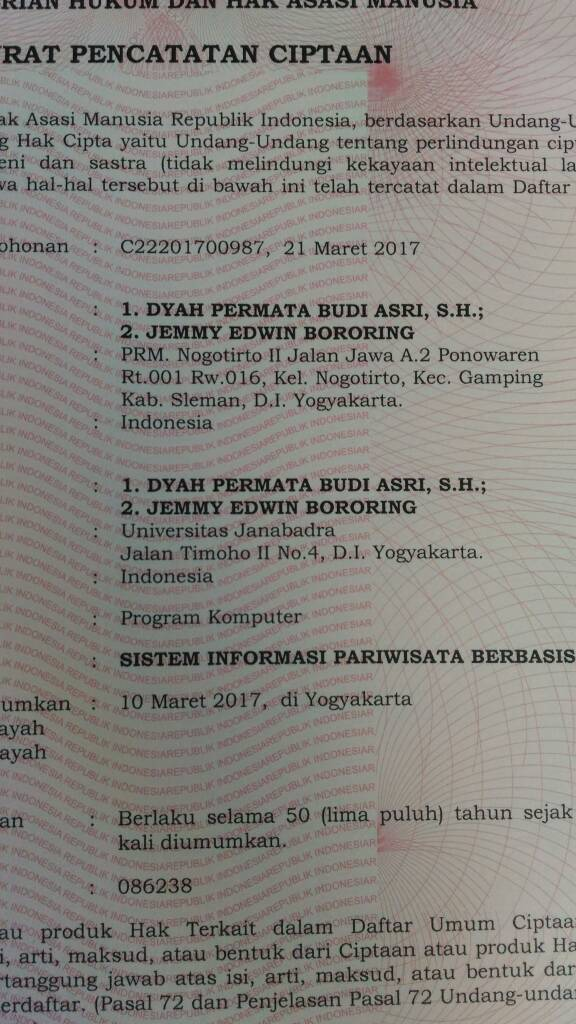 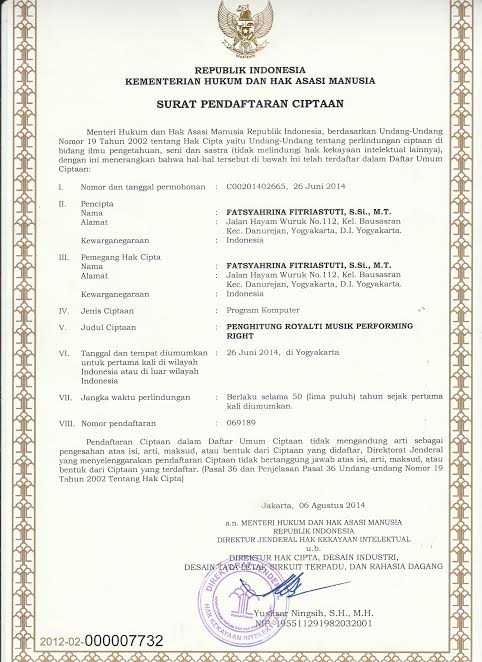